A
B
C
F
D
E
G
I
H
Which shapes are congruent to shape B?
Extension: define congruent.
Picture axes to help you understand the directions.
Picture axes to help you understand the directions.
3 right and 2 up
6
5
4
3
2
1
0
1
2
3
4
5
6
3 right and 3 down
6
5
4
3
2
1
0
1
2
3
4
5
6
Pick a vertex to begin with.
Translate the vertex by the given column vector.
Translate the other vertices by the same vector.
Join the vertices to create the translated shape.
Extension: What word do the translations make?
Answers
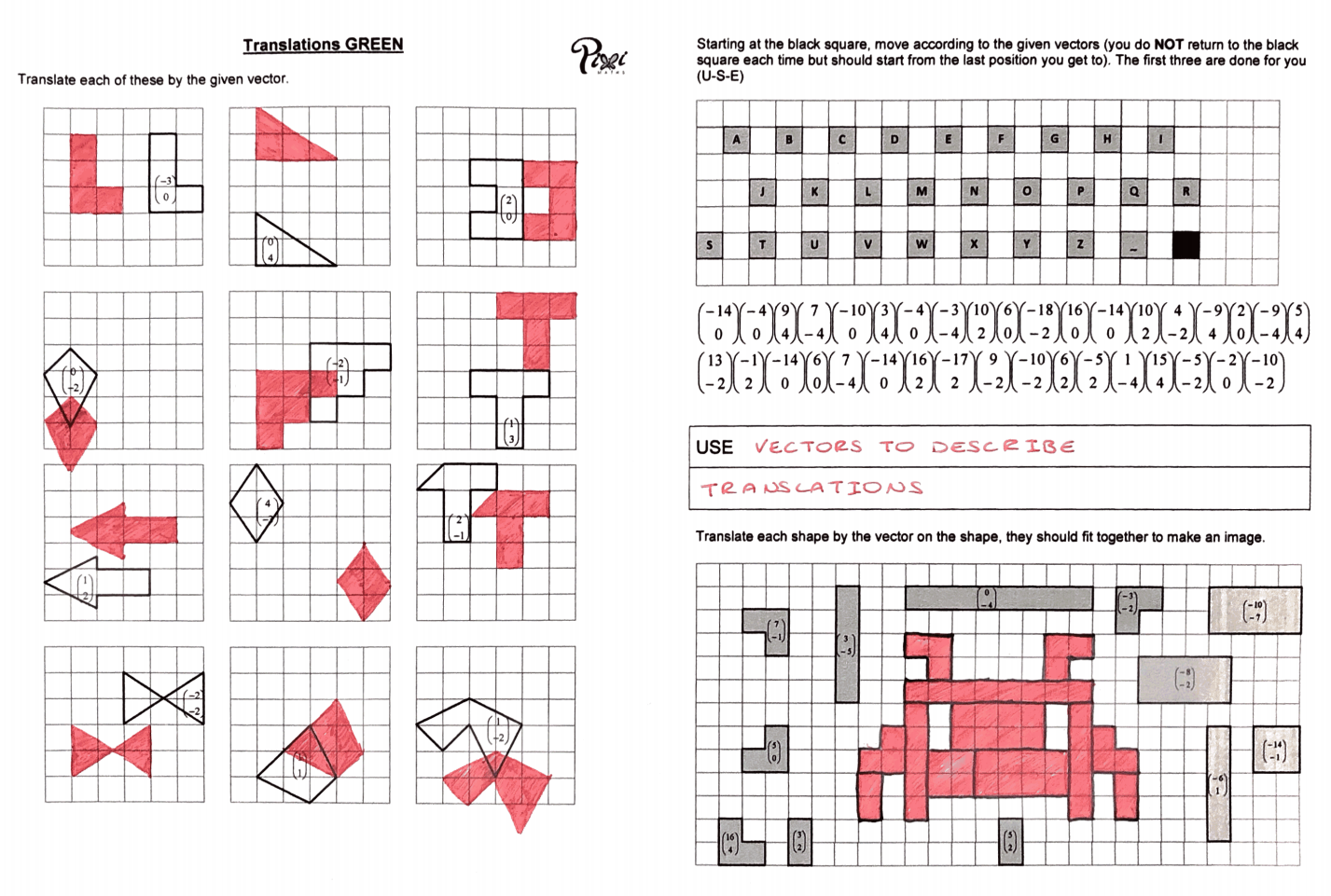 Answers
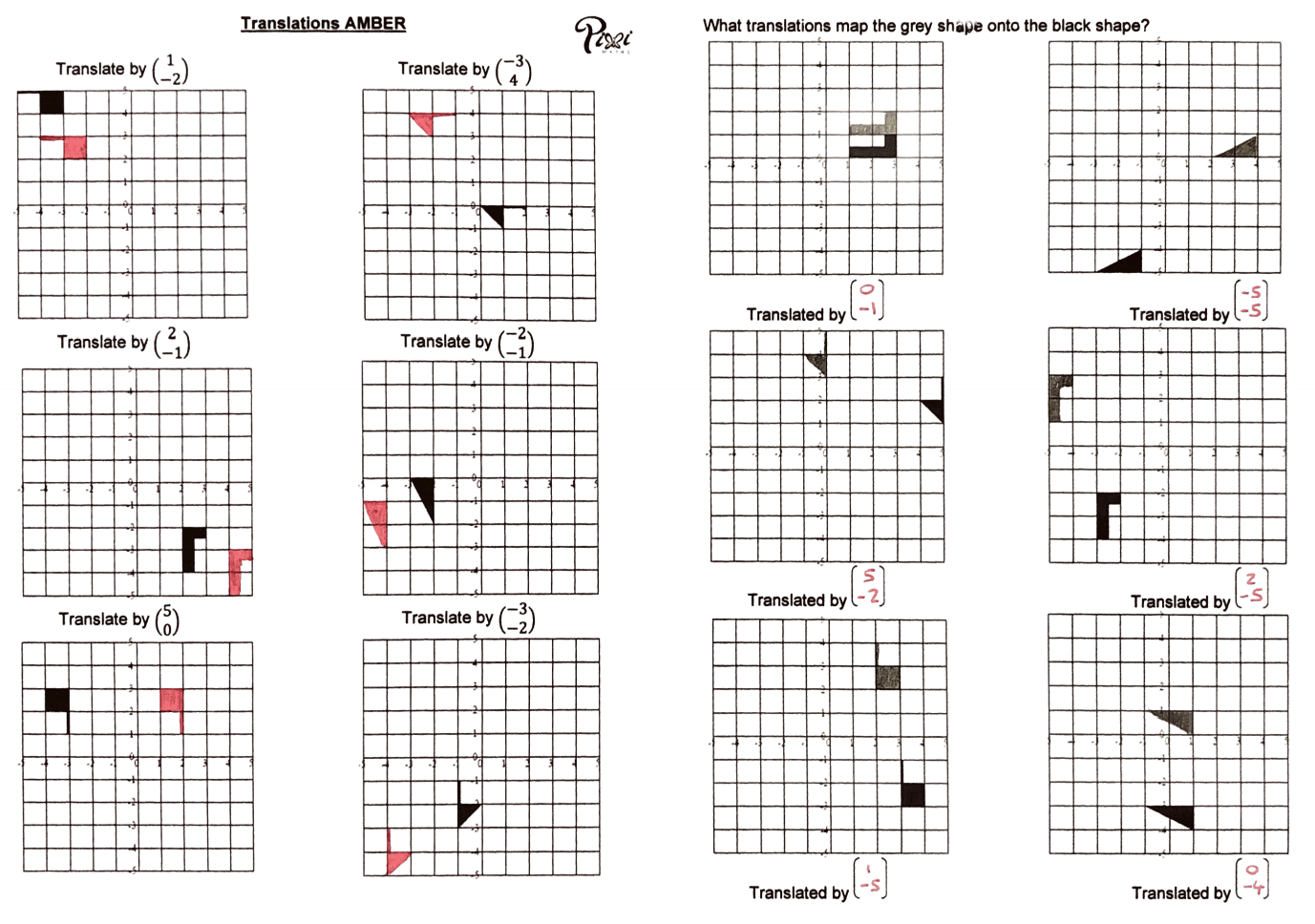 Vectors Snakes and Ladders

Roll the dice and move your counter the number of squares shown on the dice.
If you land on a blank numbered square, that ends your go.
If you land on a vector, follow it.
Then it is the end of your go.
The winner is the first person to get to the finish in the exact number of moves.
[Speaker Notes: Printed in DGLs shape box]
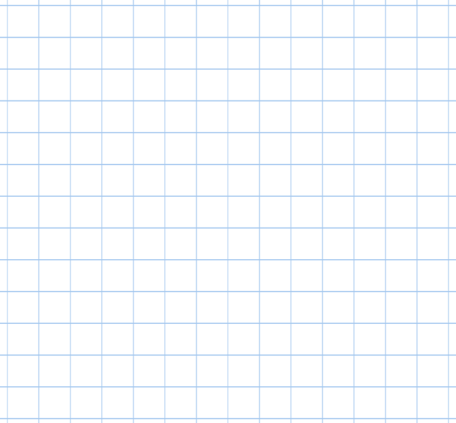 B
4
True
6
A
Unsure
(
)
6
Translation
4
False
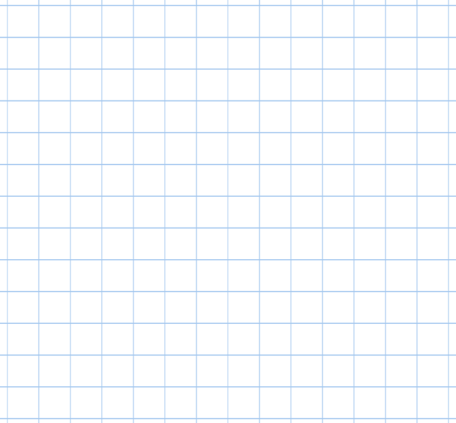 5
A
3
B
True
Unsure
(
)
-5
Translation
-3
False
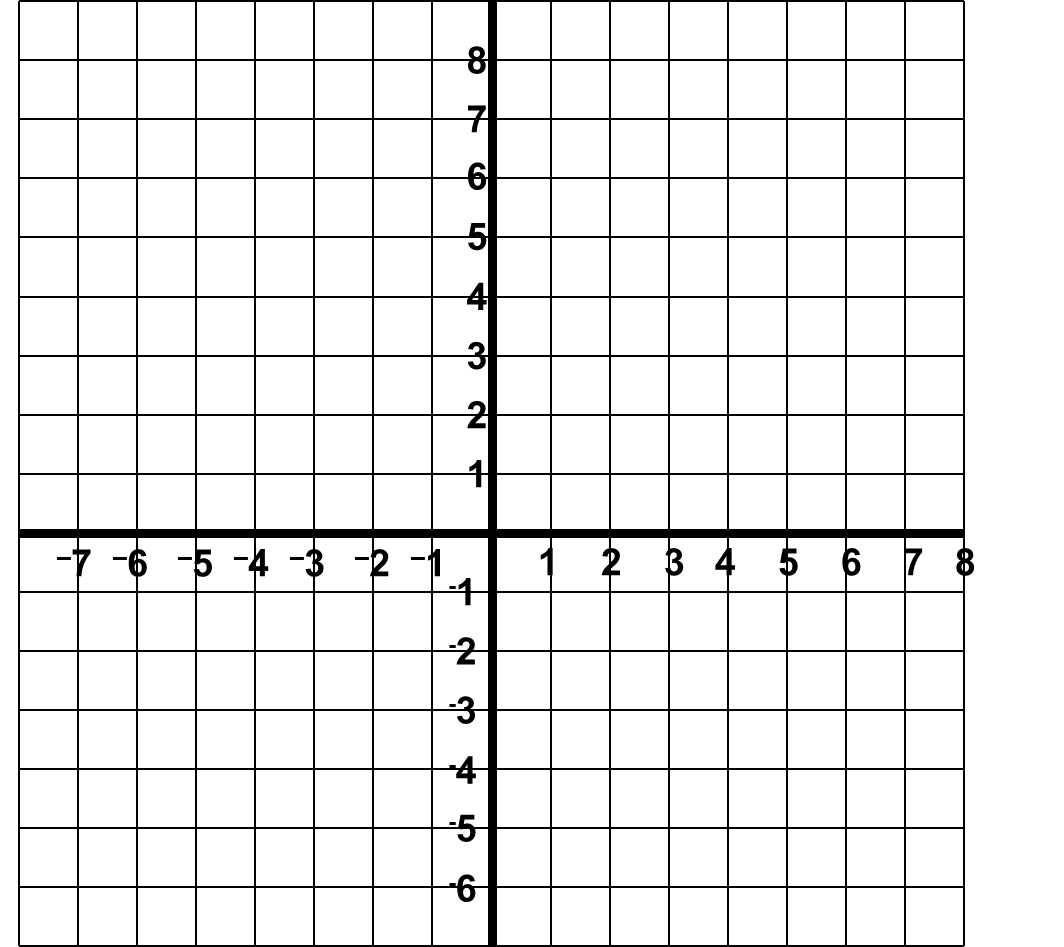 A
True
8
Unsure
(
)
0
Translation
B
-8
False
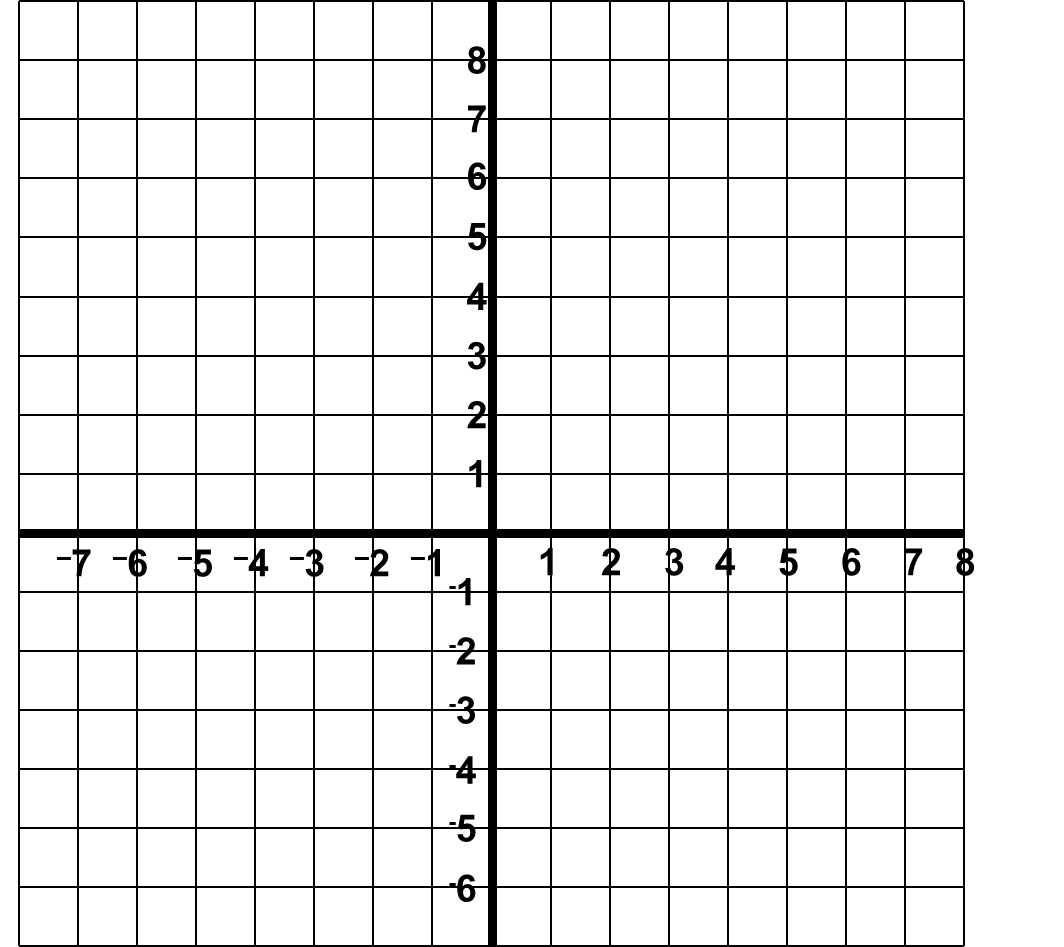 6
B
True
A
Unsure
(
)
-6
Translation
0
False